Status NAV i Nordland
Brukerutvalget 18.05.22
Nordlands største utfordringer
NAV har svært lav ledighet – 1,4 prosent i april

Virksomhetene sliter med å finne kompetent arbeidskraft

Fylket har negativ befolkningsutvikling

Samtidig står omtrent 1 av 4 nordlendinger utenfor arbeidsmarkedet

Hvordan kan vi inkludere flere?
[Speaker Notes: I dag har SSB publisert befolkningstall per 1.1.2021.
Nordland fylke hadde et folketall på 240 345 ved inngangen av 2021. Det er en nedgang i folketall med 890 fra 1.1.2020. Det er samme nedgang som fra 2019 til 2020. Før det var det 11 år med folkevekst.]
And
ø
y
NAV i Nordland:
TO Vesterålen
Ø
k
snes
Sortland
Bø
Suor
t
á
Hadsel
NAV Lofoten
V
å
g
an
Lødin
g
en
V
e
s
t
v
å
g
ø
y
Na
r
vik
NAV Narvik
Fla
k
s
t
ad
Mos
k
enes
Hama
r
ø
y
S
t
ei
g
en
Hábmer
V
æ
r
ø
y
R
ø
s
t
Sør
f
old
Bodø
NAV Indre Salten
TO Ytre Salten
F
aus
k
e
Fuossk
o
Gildes
k
ål
Sal
t
dal
Beiarn
Mel
ø
y
R
ød
ø
y
T
r
æna
Lu
r
ø
y
Rana
Nesna
NAV Ytre Helgeland
Dønna
Leirfjo
r
d
TO Rana
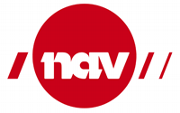 Hemnes
He
r
ø
y
1832
V
e
f
sn
Al
s
t
ahaug
V
e
g
a
V
e
v
el-
s
t
ad
Aarbor
t
e
NAV Sør Helgeland
H
a
ttfjelldal
G
r
ane
B
r
ønn
ø
y
Sømna
NAV Vefsna
[Speaker Notes: Samarbeid over kommune- og fylkesgrenser viktig. Av og til også over landegrensene (EURES-samarbeid)]
Fylkesdirektør
Cathrine Stavnes
Marked og kompetanse
Avdelingsdirektør
Petter Bugge Richardsen
Administrasjon og virksomhets-
styring
Avdelingsdirektør
Erik Seljeås
NAV Arbeidslivssenter 
Avdelingsdirektør Siw Lauritzen
NAV Arbeidsrådgivning og ROL 
Kontorsjef
Harald Trollvik
TO
Vesterålen
NAV Lødingen
NAV Sortland
NAV Bø
NAV Andøy
NAV Hadsel
NAV Øksnes
Moskenes
Flakstad
NAV
Lofoten
Vestvågøy
Vågan
NAV Narvik
Evenes
Gratangen
Narvik
Organisering 
NAV i Nordland
mai 2022
Sørfold
NAV
Indre Salten
Fauske
Hamarøy
Beiarn
Saltdal
NAV Bodø
NAV Værøy
NAV Steigen
NAV Røst
TO
Ytre Salten
NAV Meløy
NAV Gildeskål
NAV Rødøy
TO
Rana
NAV Hattfjelldal
NAV Hemnes
NAV Lurøy
NAV Rana
NAV Nesna
NAV
Vefsna
Vefsn
Grane
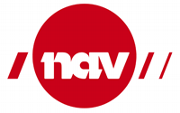 NAV Ytre 
Helgeland
Træna
Dønna
Herøy
Alstahaug
Leirfjord
NAV Sør 
Helgeland
Sømna
Vega
Vevelstad
Brønnøy
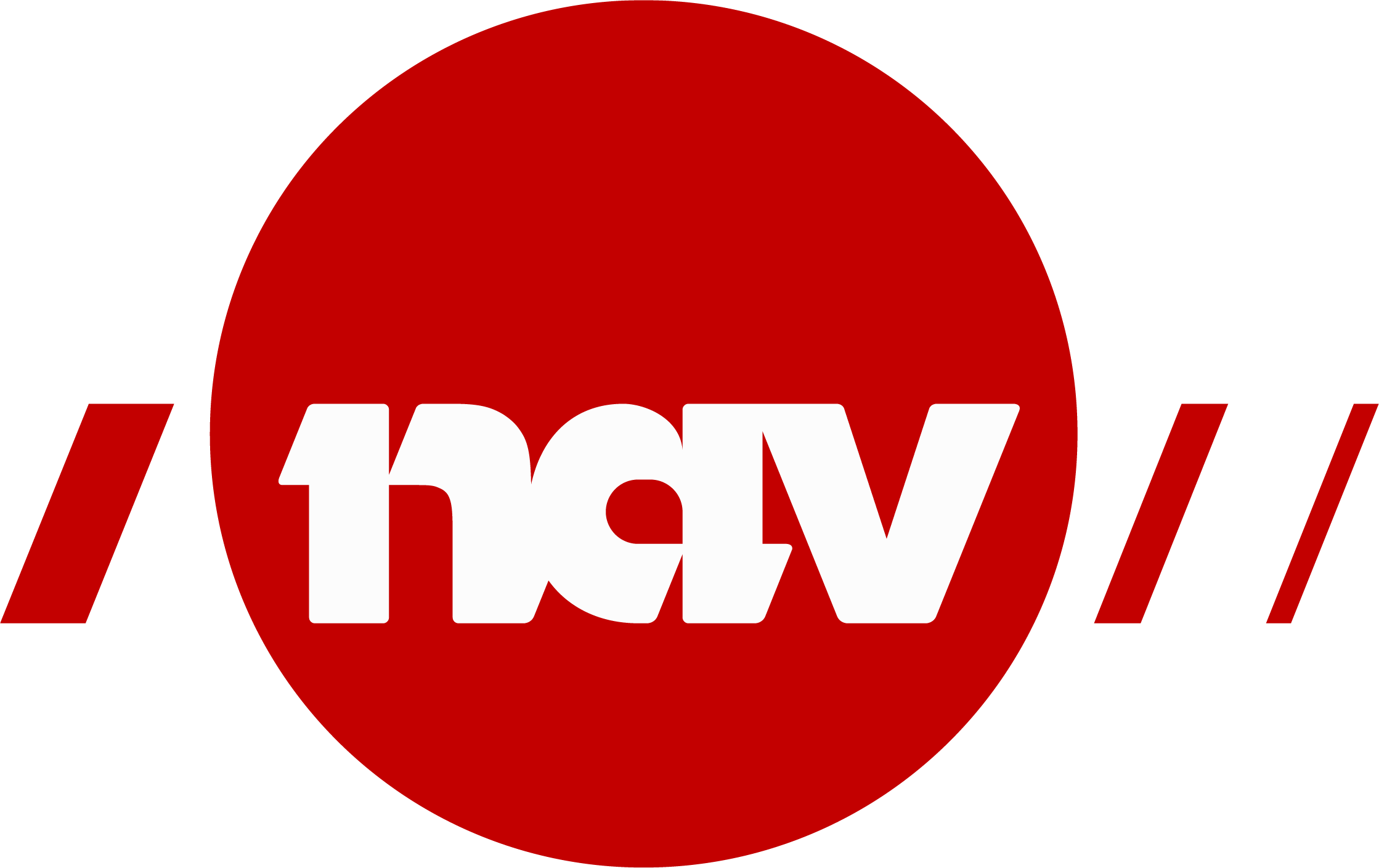 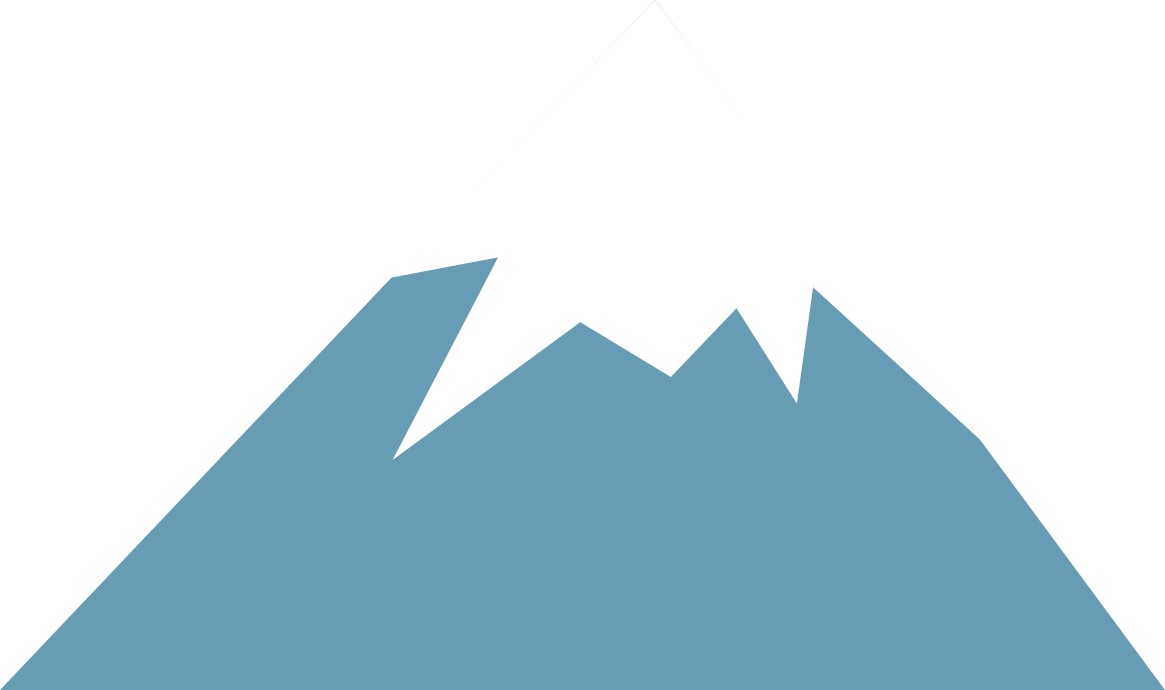 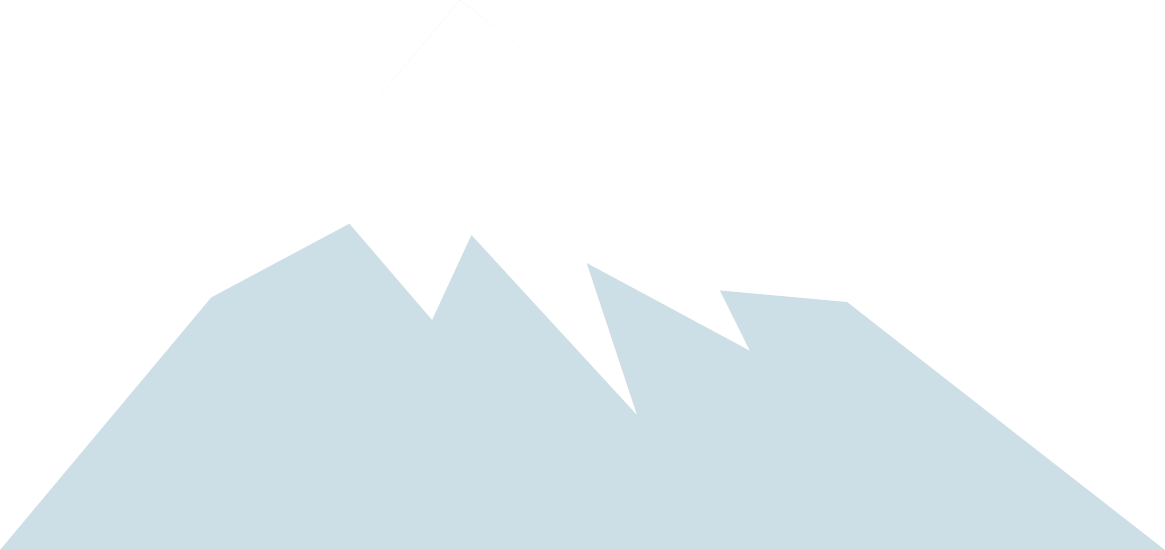 NAVs samfunnsoppdrag
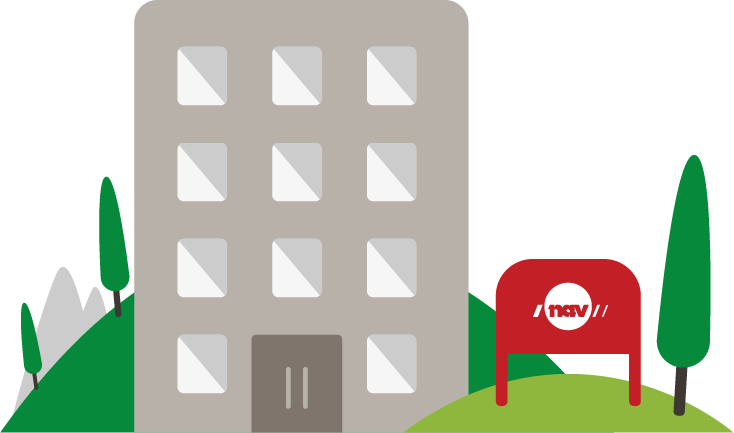 NAV bidrar til sosial og økonomisk trygghet, og fremmer overgang til arbeid og aktivitet.
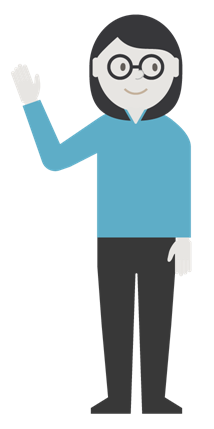 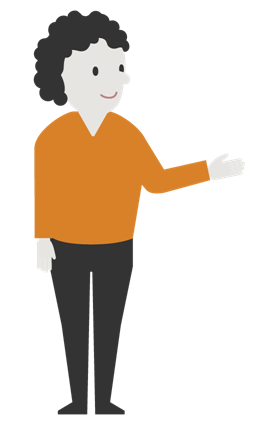 Virksomhetsstrategi for NAV
Strategi for NAV – hvordan er vi om 10 år:
Hvor og hvordan møter vi mennesker og virksomheter

Hvordan utvikler vi samspillet mellom digitale løsninger, automatisering, robotisering og fysiske menneskemøter
Vi mobiliserer arbeidskraft 
i et arbeidsliv i rask omstilling
1
Vi støtter et arbeidsliv i endring og omstilling.
Vi mobiliserer arbeidskraftressursene hos dem som har utfordringer med å få eller beholde arbeid.
Langvarig tilknytning til arbeid blir prioritert fremfor raskeste vei til jobb.
Arbeidsgiverne er vår viktigste medspiller, og arbeidsplassen er den viktigste arenaen for oppfølging av brukeren.
Sammen med andre bidrar vi til høy sysselsetting for å sikre velferdsstatens bærekraft.
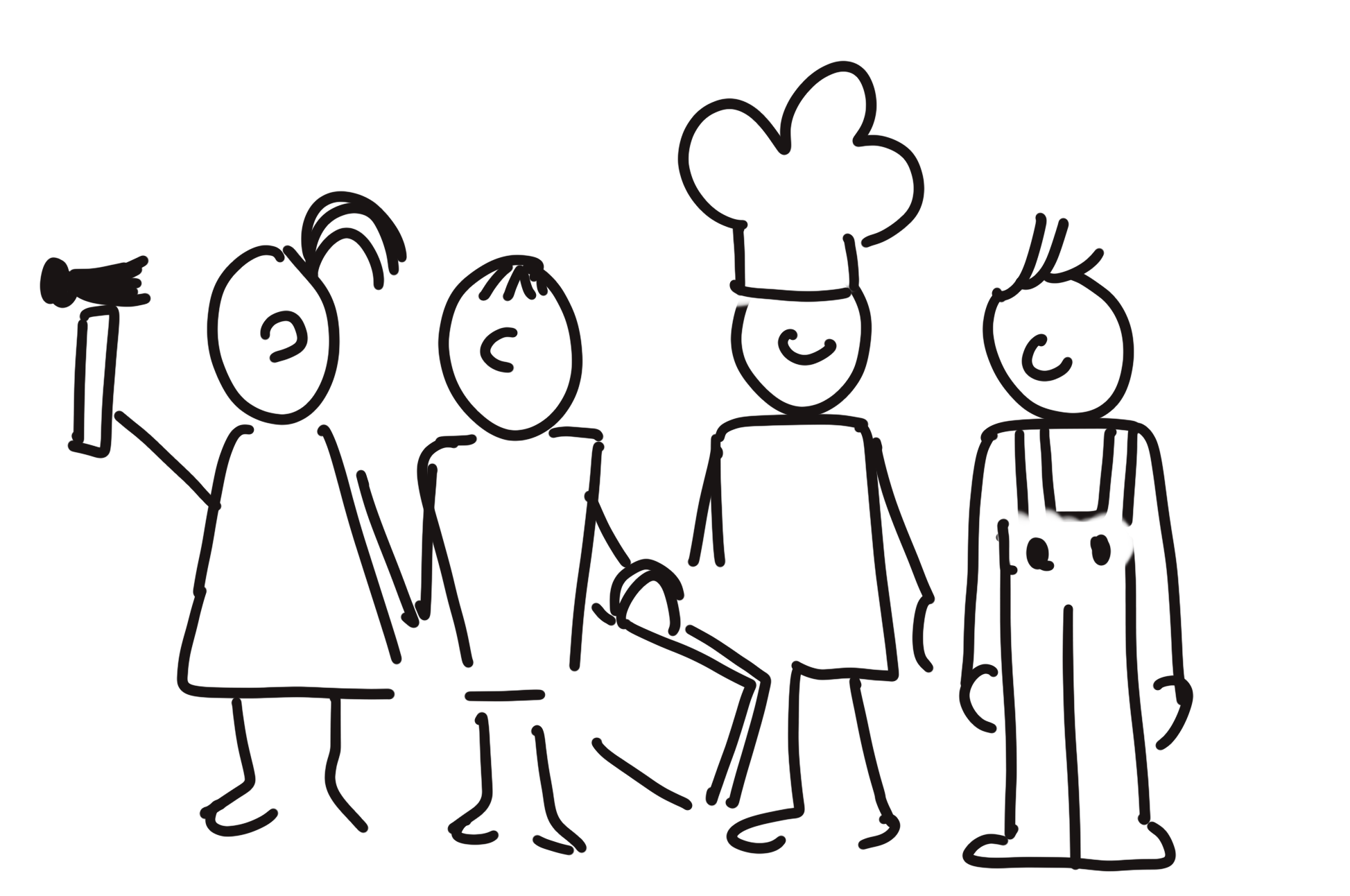 [Speaker Notes: Full versjon av strategisk ambisjon under bibliotek (lysark 47)]
Alle får ytelsene de har krav på 
– enkelt og forutsigbart
2
Brukerne kan enkelt søke om ytelser når det er nødvendig å søke, og får ytelsene automatisk når det er mulig.
Alle får informasjon om rettigheter og plikter på en enkel og forståelig måte. 
Prosessen er enkel og åpen, brukeren har innsikt i egen sak og resultatet er lett å forstå. 
Tilgjengelige data om brukeren ligger automatisk til grunn, og brukeren kan lett justere opplysningene. 
Brukerne har tillit til at NAV bruker data ansvarlig.
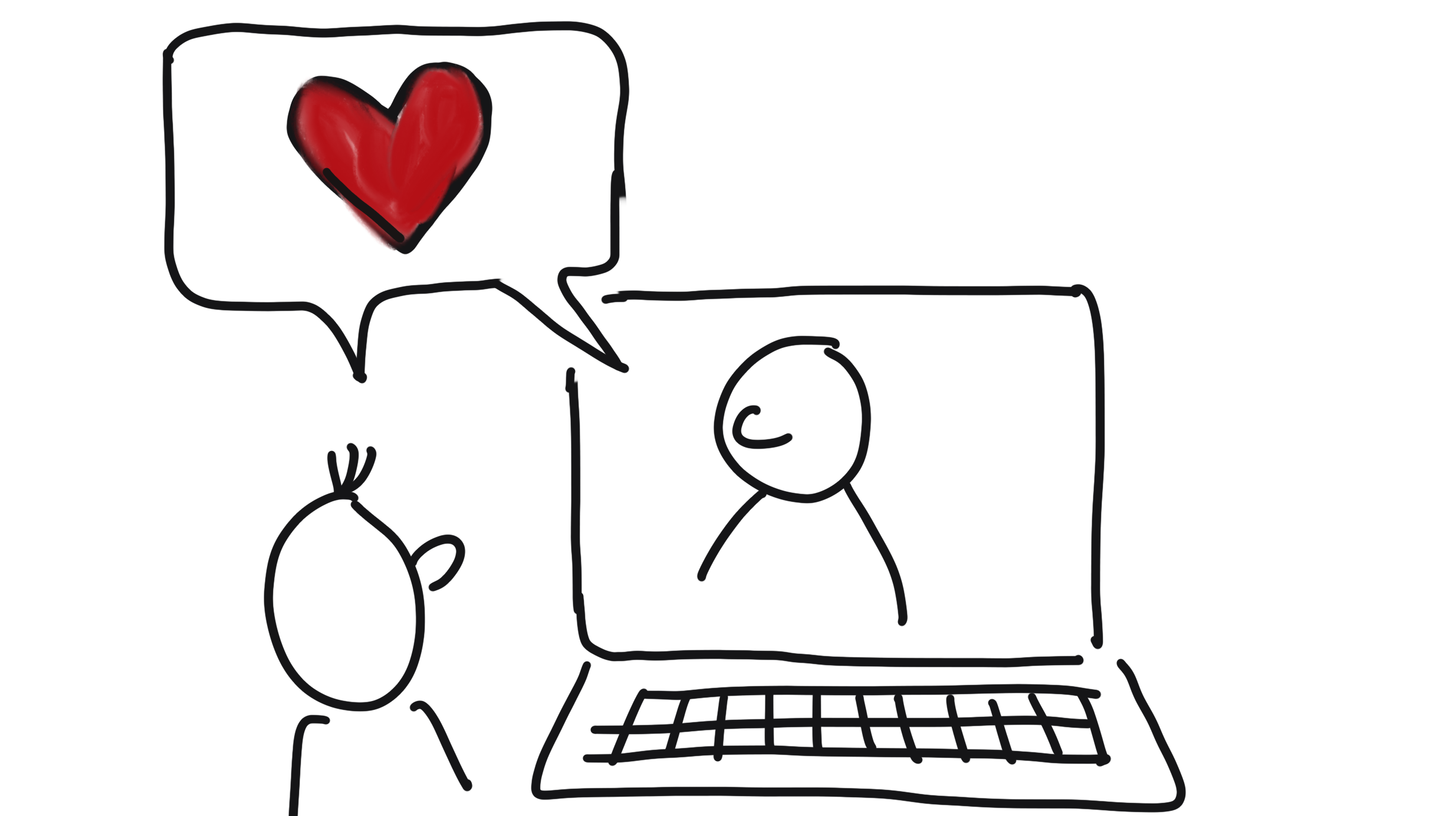 Sammen finner vi løsninger med 
dem som trenger det mest
3
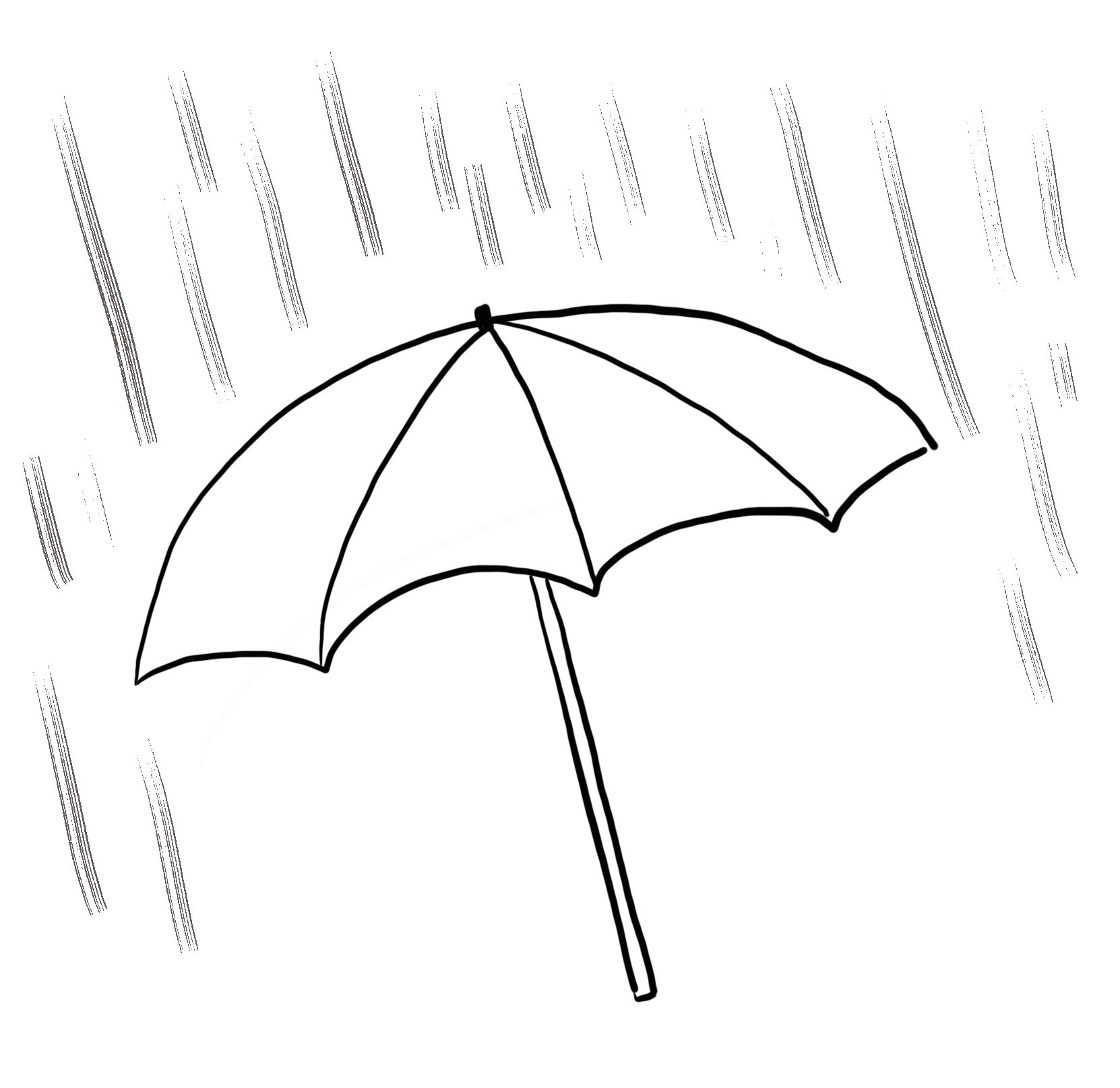 De med størst bistandsbehov får mest støtte og hjelp.
Brukerne møter tjenester som er tilpasset sine livssituasjoner.
Alle opplever å bli forstått, blir møtt med tillit og respekt og får mulighet til medvirkning.
Brukerne møter helhetlige og sammenhengende tjenester både i NAV og på tvers av etater.
Alle opplever forutsigbarhet og god innsikt i saken sin.
De som mottar tett oppfølging, møter faste veiledere.
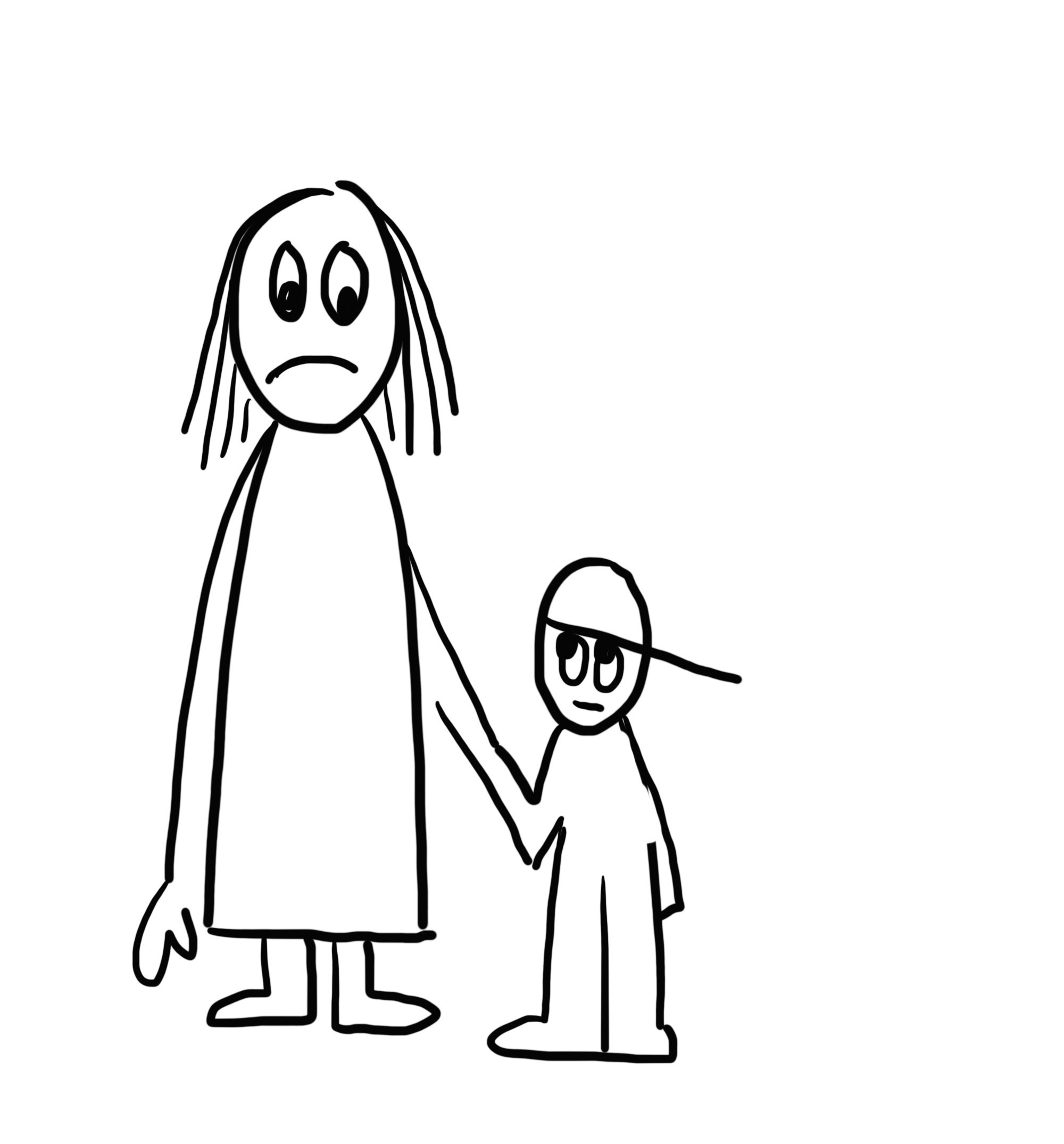 Vi mobiliserer arbeidskraft i et arbeidsliv i rask omstilling
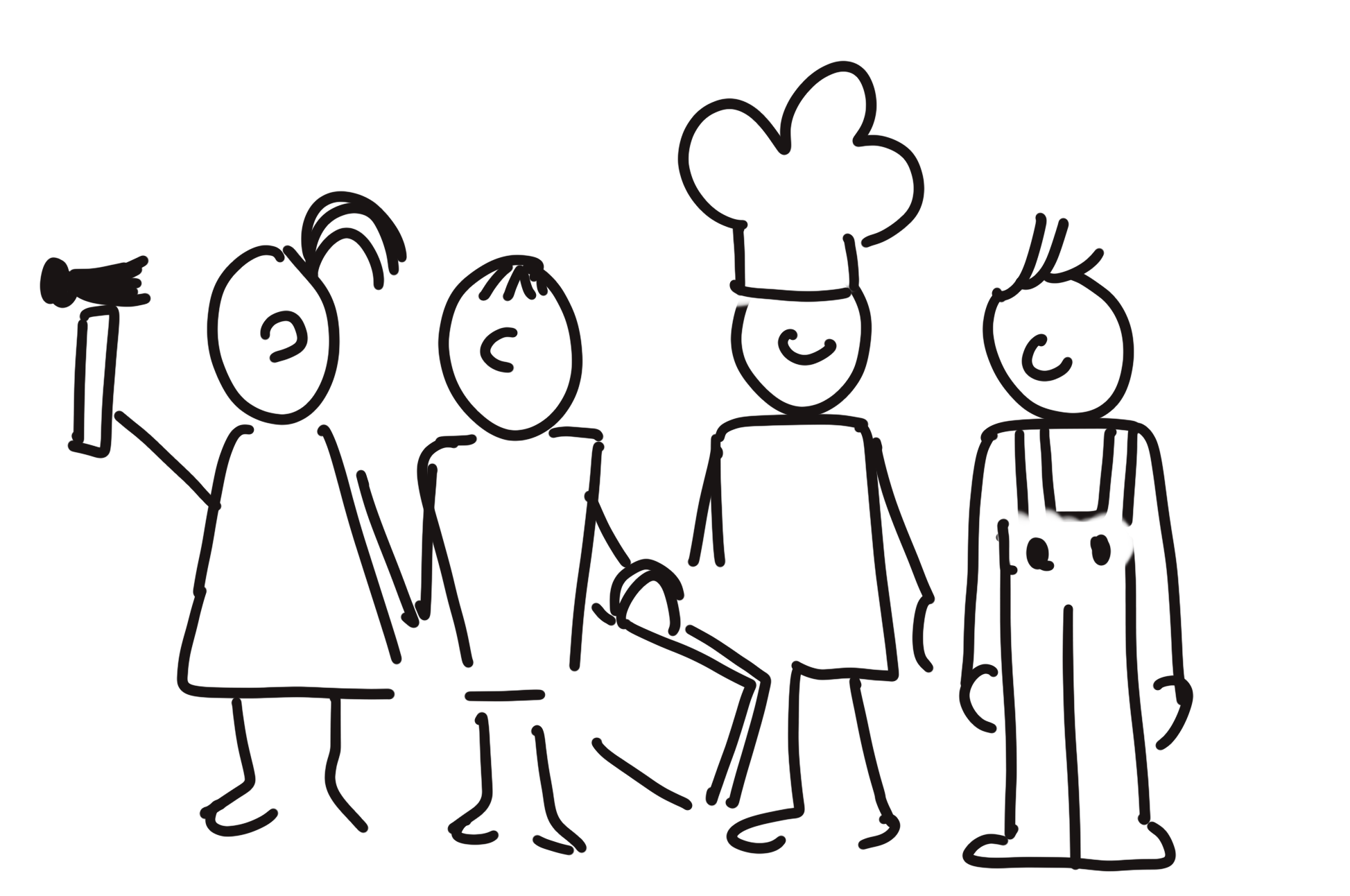 Refleksjonsspørsmål – helhetI hvilken grad gir de tre strategiske ambisjonene som helhet en god retning for NAV?
Alle får ytelsene de har krav på – enkelt og forutsigbart
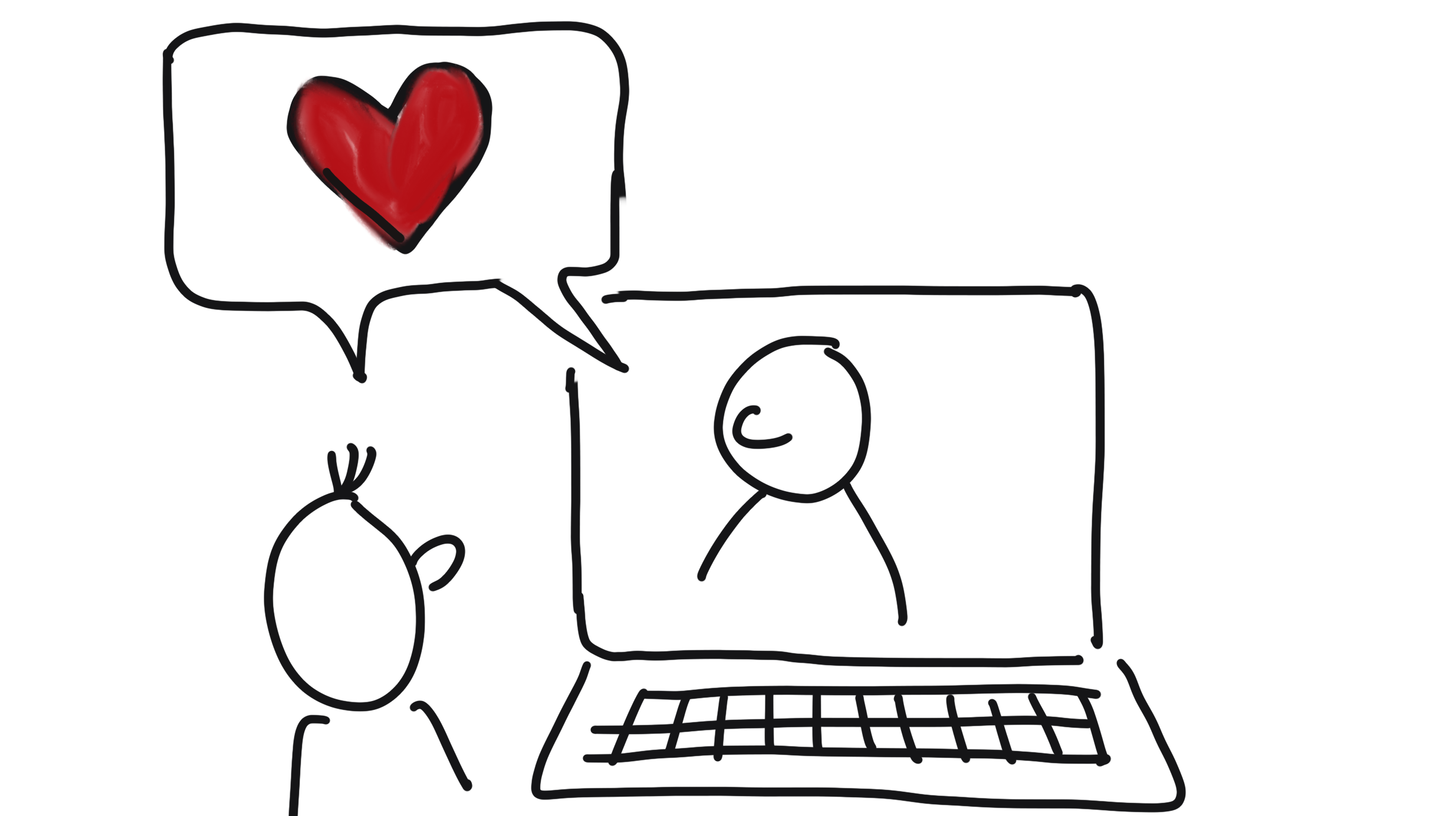 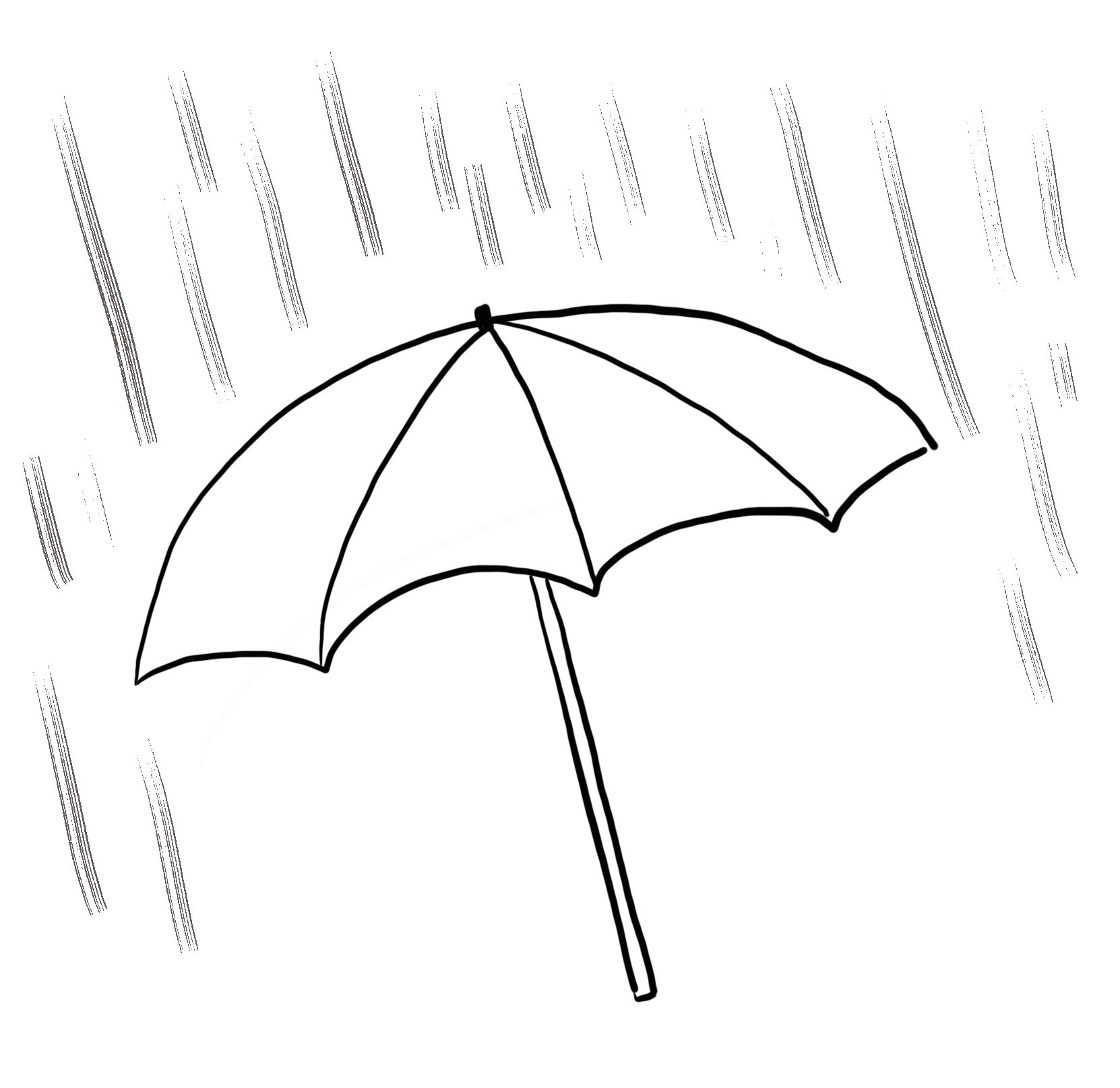 Sammen finner vi løsninger med dem som trenger det mest
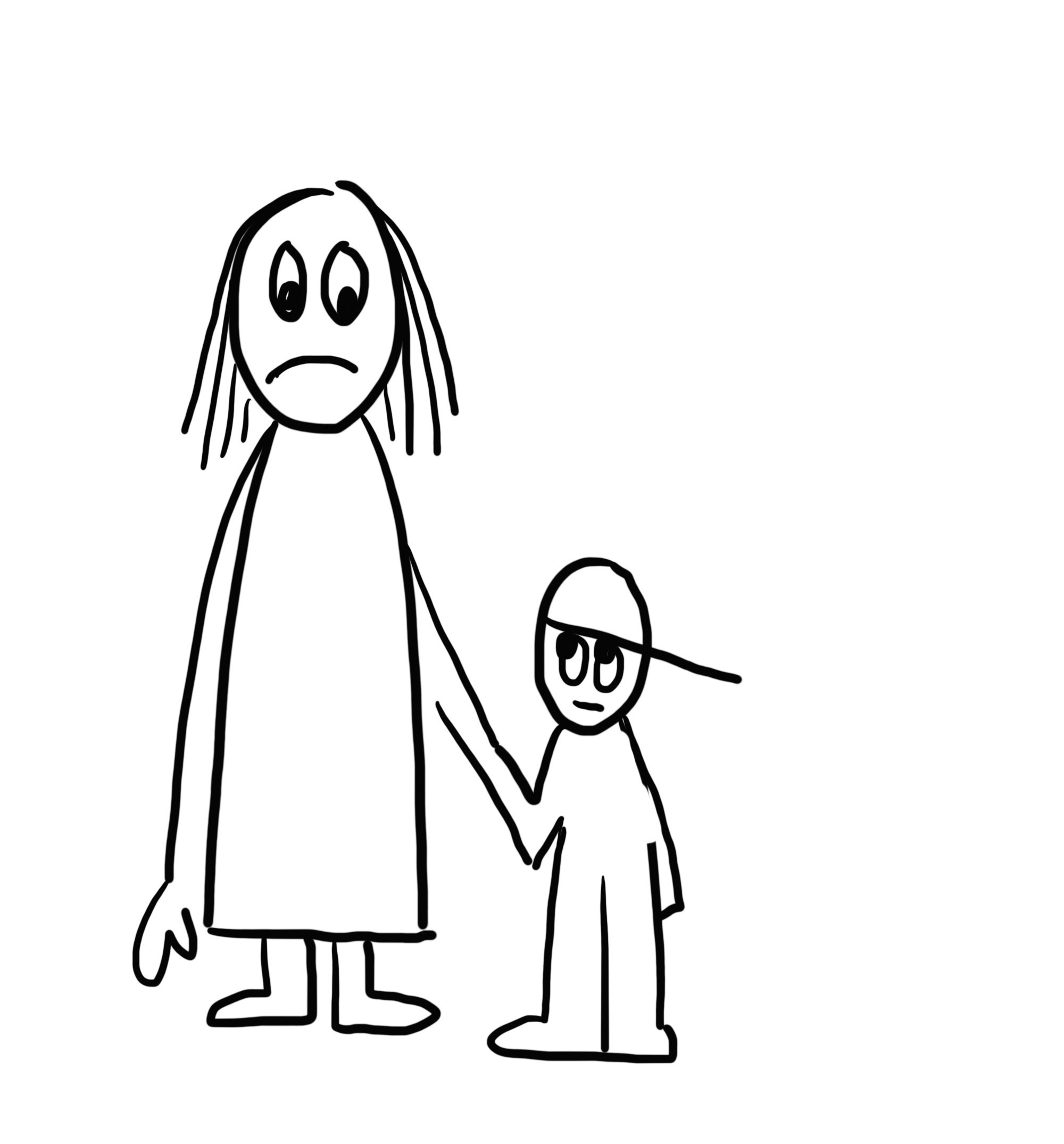 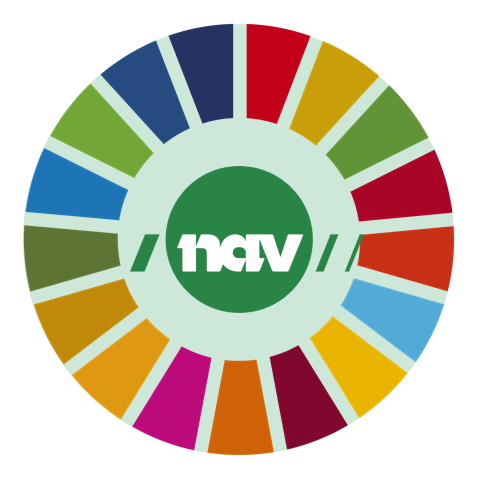 Bærekraft
Eksempler
Ellen  - jobbspesialist ved NAV Bodø https://www.vg.no/nyheter/innenriks/i/k6yWek/stort-statsminister-intervju-her-er-stoeres-julebudskap
«Vi trenger flere i NAV som jobber i team som kan være ute og møte folk.
Støre viser til at han siden han ble statsminister har besøkt flere NAV-kontor, blant annet i Bodø og Lillestrøm.
– Der har jeg sett når de flinke folkene der gjør jobben sin: De får folk ut i arbeid; 20-åringen som satt hjemme og gjorde ingenting, sier han og viser til en kvinnelig NAV-ansatt sin innsats.
– Hun (Ellen) fikk ham inn i en snekkerbedrift (SnekkerBjørn as) hvor han bidrar og opplever at bedriften som trenger ham og hjelper ham – og han får verdighet og har fått en fot i arbeidslivet. Vi må gjøre mer av det.»
Raymond fra Markedsteamet i NAV Bodø fronter «Menn i helse»
https://www.an.no/suksess-prosjekt-tas-til-bodo-en-gullbillett/s/5-4-1538576
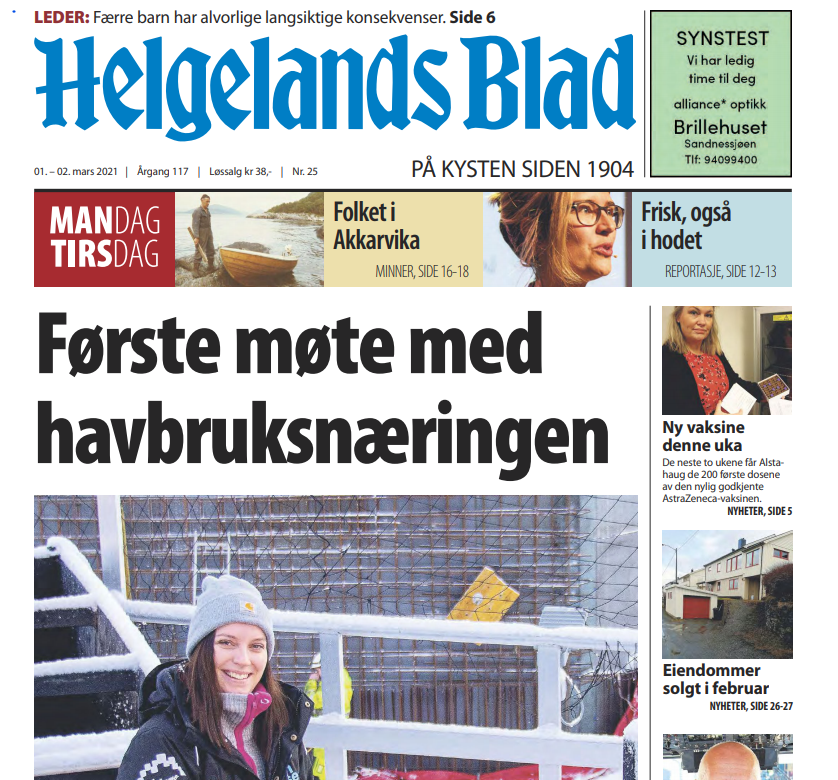 Madelen Temre Mathisen (22) fikk lærlingekontrakt uka etter at hun begynte i prosjektet «LetsWork», et samarbeid mellom NAV og LetSea.
– Jeg ønsket å forsøke meg i havbruksnæringa. Det har vært over all forventning, sier Temre Mathisen.
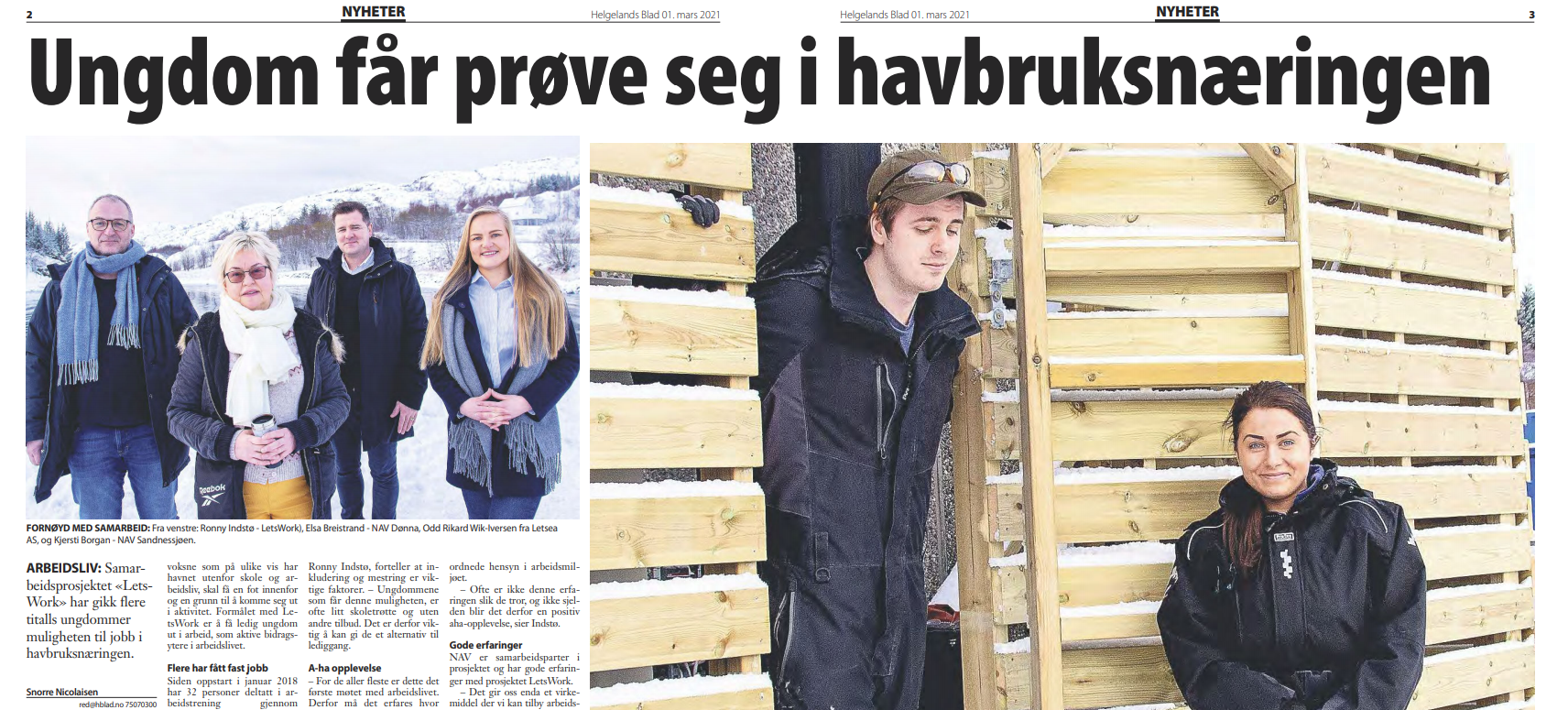 [Speaker Notes: NAV og LetSea jobber sammen om LetsWork]
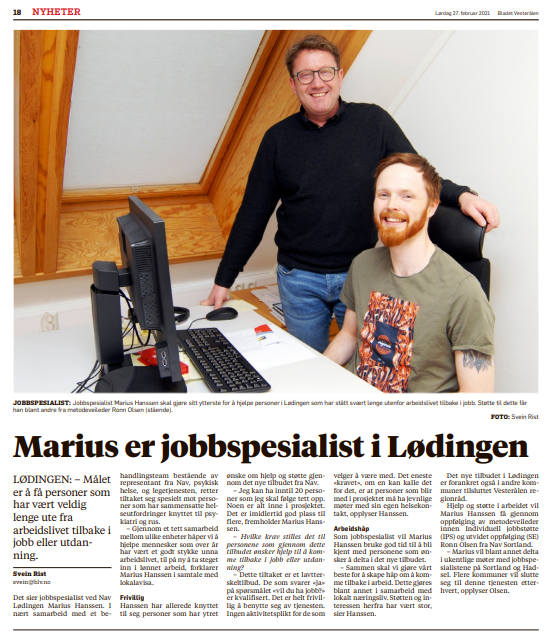 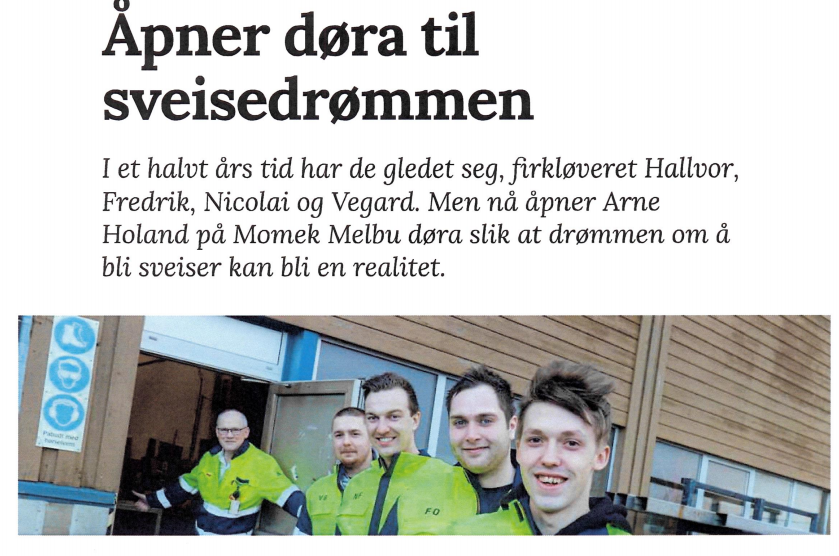 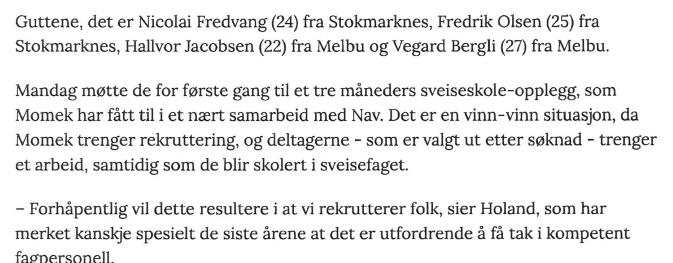 [Speaker Notes: Vesterålens Avis: Samarbeid mellom Momek og NAV

Bladet Vesterålen: Jobbspesialist Marius i Lødingen]
Aktuelt i NAV:
Hvordan skal vi møte brukerne av våre tjenester på den måten de har behov for?
Språk
Digital hjelp, telefon
Møte et menneske hos NAV eller et annet sted?

Vi ønsker i større grad å bli oppfattet som en støttespiller og at det blir enklere å få bistand samtidig til ytelser og tjenester